HW500 011 - WET&DRY HW5
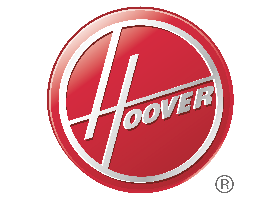 HOOVER
WET&DRY
HW5
Aku WET&DRY vysává tekutiny, suché nečistoty a vytírá tvrdé podlahy, 2 válečky, 25,2 V / 4000 mAh, 3 pracovní režimy: SMART, PARKETY, MAX, automatické čištění, vylepšená ovladatelnost, LED displej, filtr F7, dokovací stanice
DVOJITÝ VÝKON V JEDNÉ STOPĚ
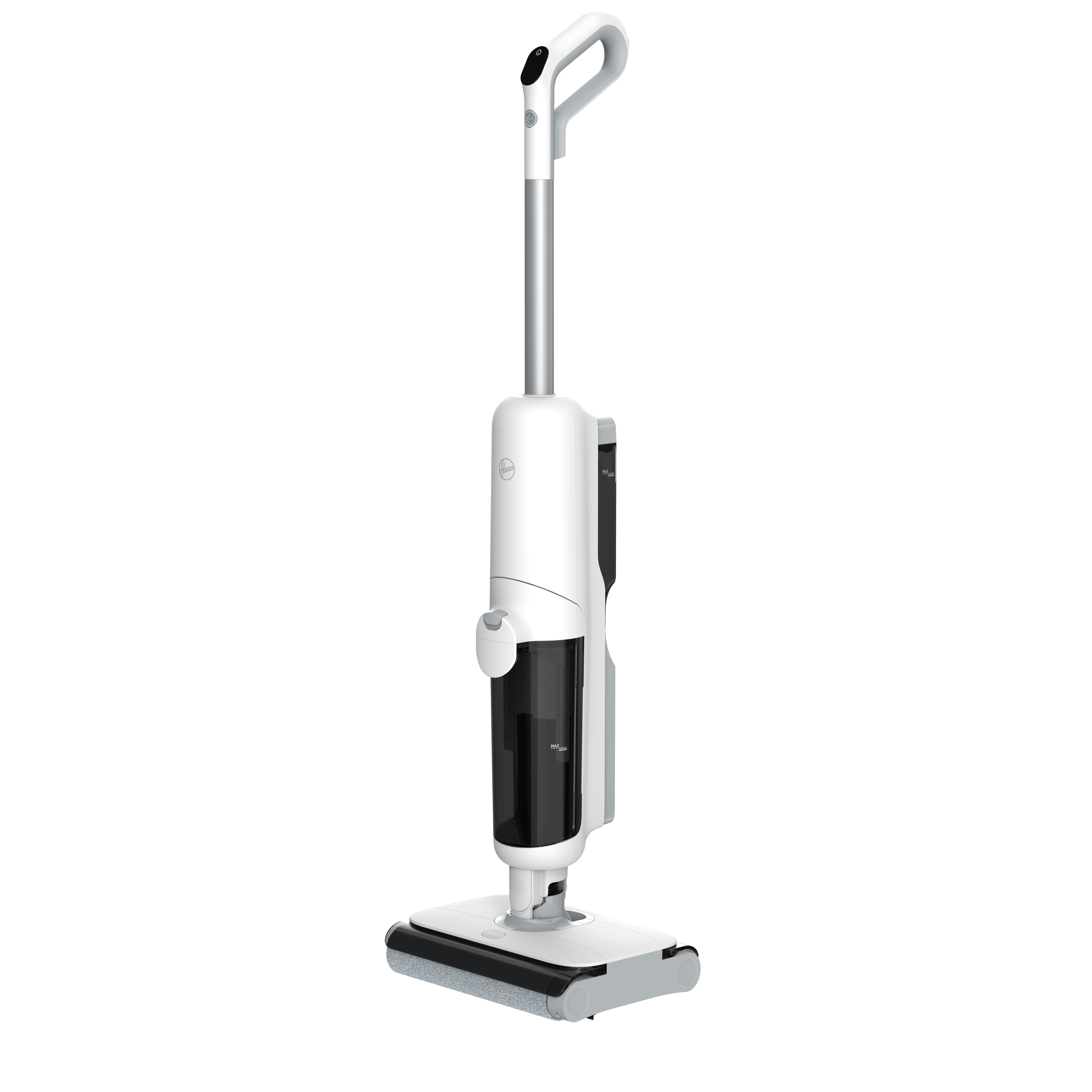 TECHNICKÉ PARAMETRY A VÝBAVA
LOGISTICKÁ DATA:
PRODUCTS
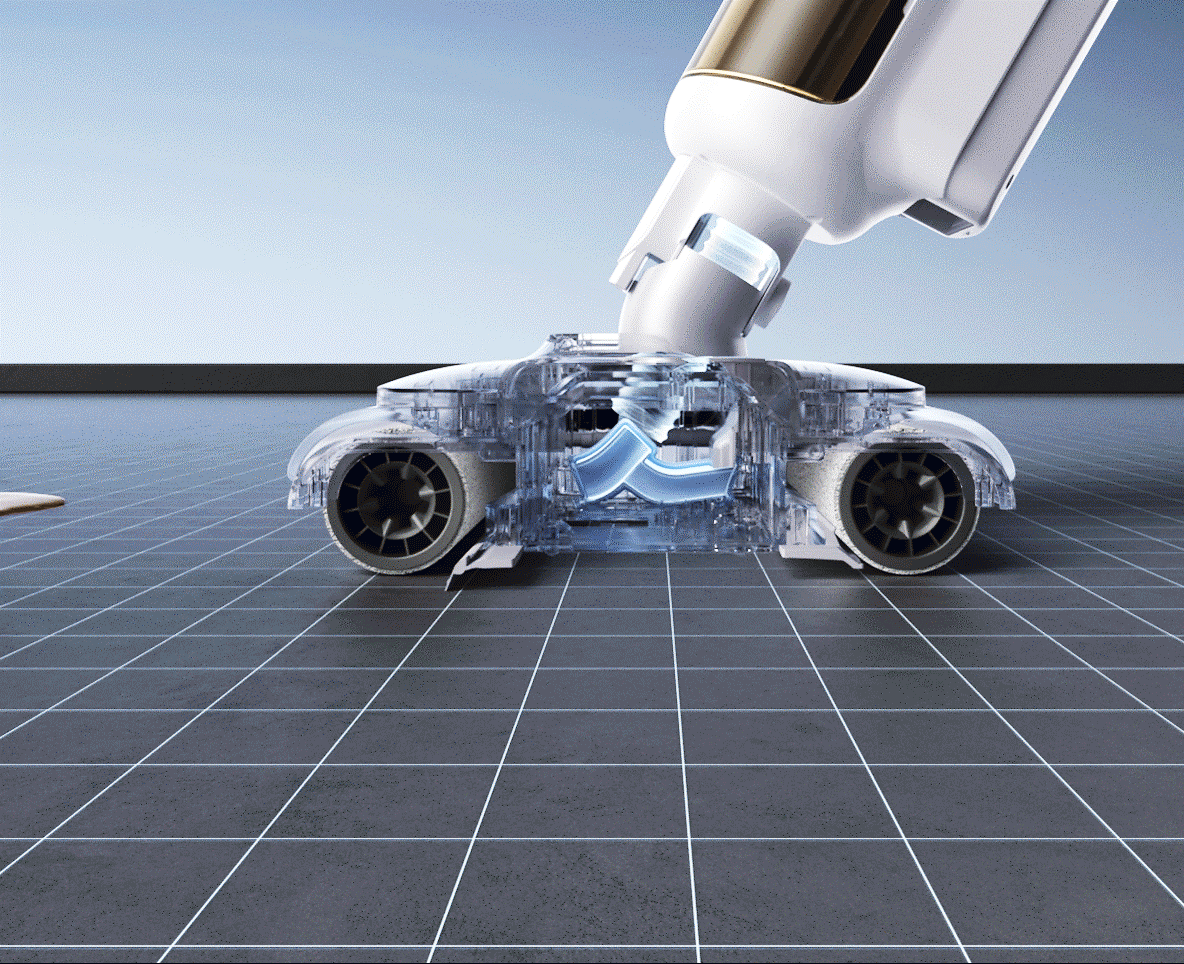 Akumulátorový WET&DRY: vysává tekutiny, suché nečistoty a vytírá tvrdé podlahy
Sací výkon: 150 W (výkon motoru) generuje až 35 AW (v maximálním režimu) 
25,2 V / 4000mAh lithium-iontová baterie se spotřebou 93,2 Wh
3 pracovní režimy pro všechny druhy tvrdých podlah:
SMART: HMC5 reguluje výkon a průtok vody dle detekovaných nečistot
PARKETY: méně vody pouze do předního válečku pro rychlé schnutí
MAX: sací výkon a průtok vody na maximální úrovni pro silné znečištění
​Doba provozu až 30 minut: 
      REŽIM SMART: až 30‘, REŽIM PARKETY: až 25‘, REŽIM MAX: až 23‘
Snadná údržba s funkcí automatického čištění, 
     odnímatelné a omyvatelné válečky pro důkladné čištění
Hlučnost: 84 dBA (v MAX)
Doba nabíjení: 4 h
Objem nádržky s čistou vodu: 750 ml
Objem nádržky se špinavou vodou: 600 ml
Typ filtru: skládaný filtr F7
Hlasová výzva ve 4 jazycích (AJ, IJ, FJ, NJ, ŠJ)
LED displej zobrazující upozornění a zbývající procentuální nabití baterie 
Pokročilé čištění hran
Dokovací stanice – nabíjení, čištění a skladování na jednom místě
KÓD: 	36800001 
EAN:	8059019084138 BARVA: 	BÍLÁ
	LEDOVĚ ŠEDÁ
	
ROZMĚRY VÝROBKU V x  Š x H  (CM)
	110 x 28,8 x 23,3
ČISTÁ VÁHA VÝROBKU (KG)	5,4
ROZMĚRY BALENÍ V x  Š x H  (CM)
	74 x 35,7 x 28,2
HRUBÁ VÁHA S OBALEM (KG)
	10,1
VYLEPŠENÁ OVLADATELNOST
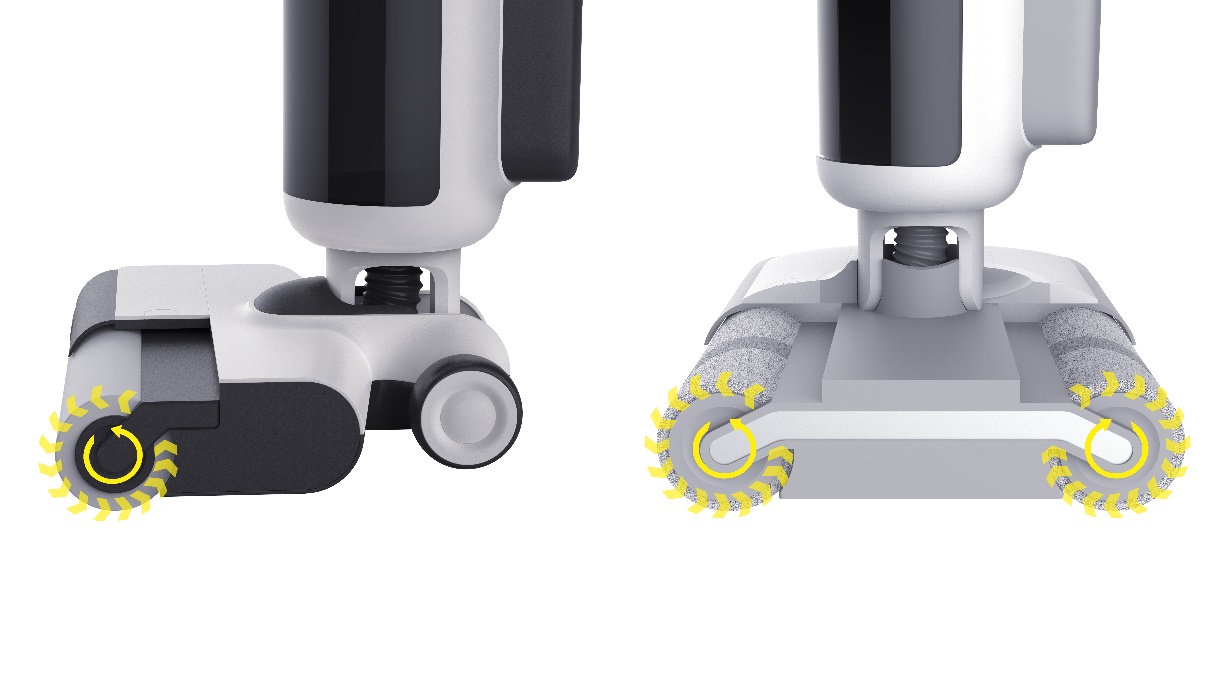 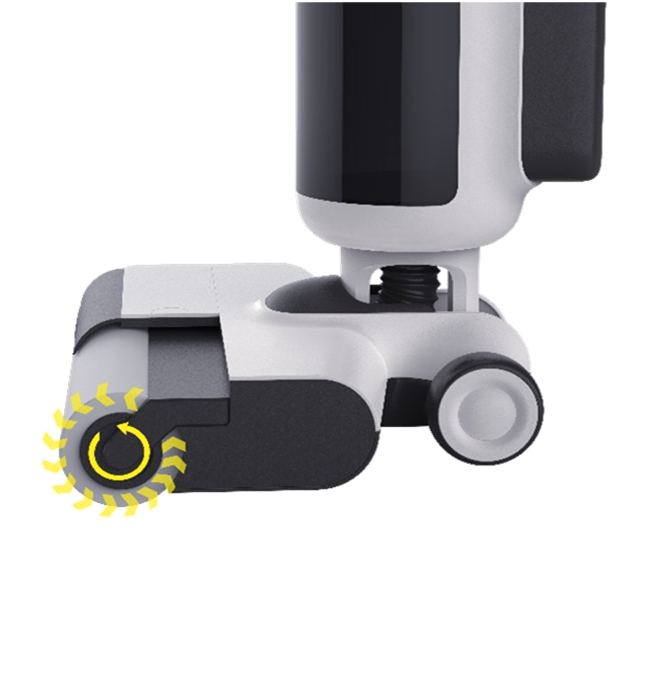 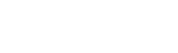 VÝKON A VLASTNOSTI:
	
POUŽITÍ	SUCHÉ A MOKRÉ
VÝKON (W)	150
OBJEM ČISTÉ NÁDRŽKY (L)	0,75
OBJEM ZNEČIŠTĚNÉ NÁDRŽKY (L)	0,6
SEPARACE PRACHU: CYKLÓN
Samohybný systém
Protitah
Tah vpřed
AUTOMATICKÉ ČIŠTĚNÍ
3 PRACOVNÍ REŽIMY
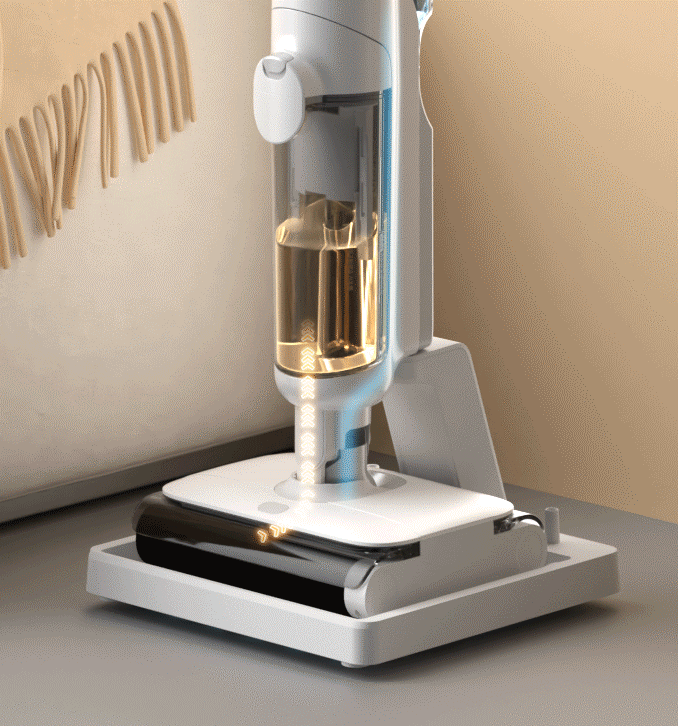 CO JE SOUČÁSTÍ BALENÍ:

2 náhradní válečky (A a B)
1 filtr navíc
Dokovací stanice
Čistící kartáček
Detergent
Nabíječka
PARKETY
MAX
SMART
Uvolňování vody: 20 ~ 50 g/min
Sací výkon: 90 W-150 W
AW: 17-35
Doba chodu: až 30‘ (v maximálním režimu 23‘)
Voda dávkovaná rychlostí 20 g/min: 
pouze do předního válečku
Voda dávkovaná od 25 g/min: 
do předního a zadního válečku
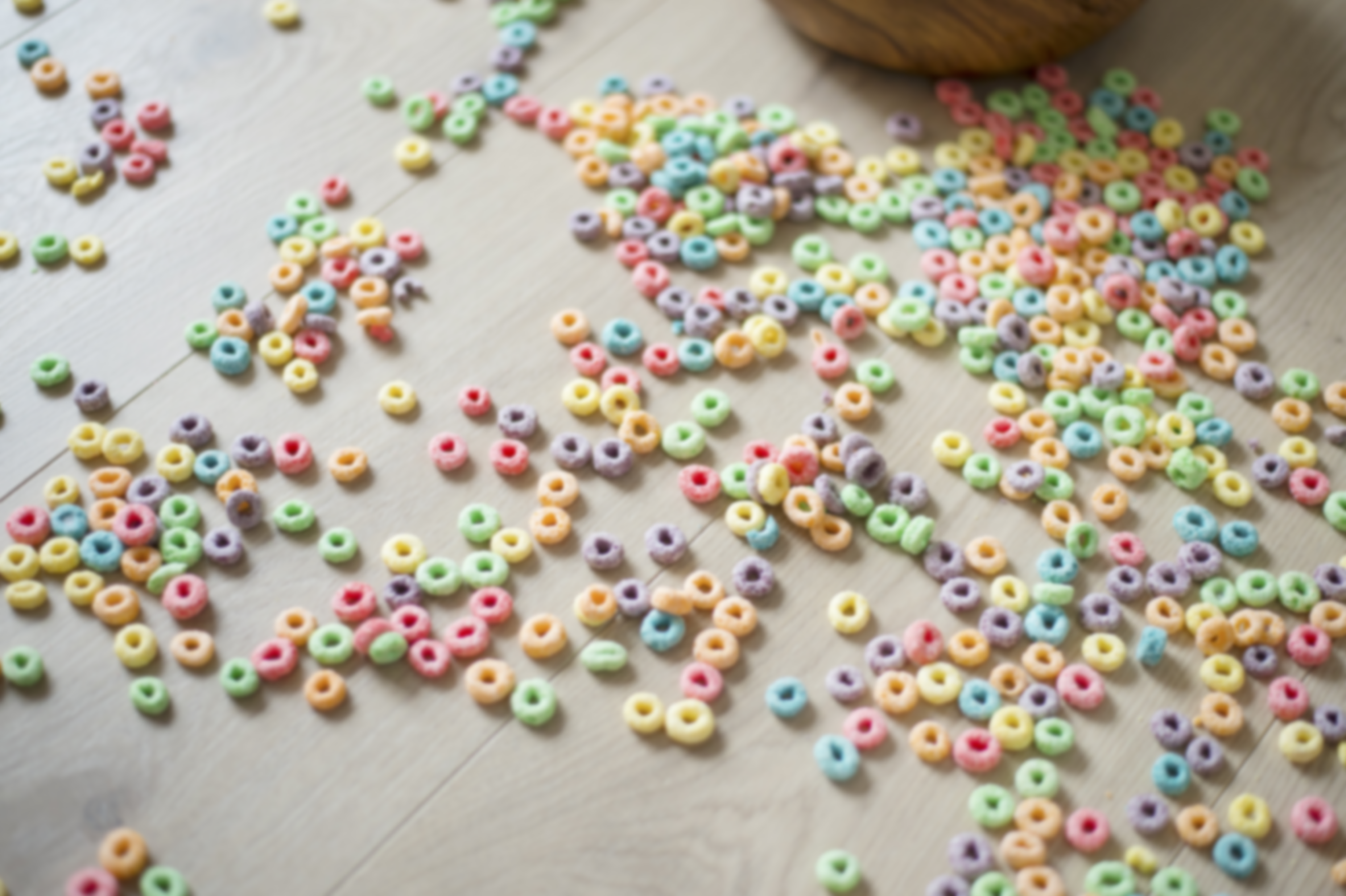 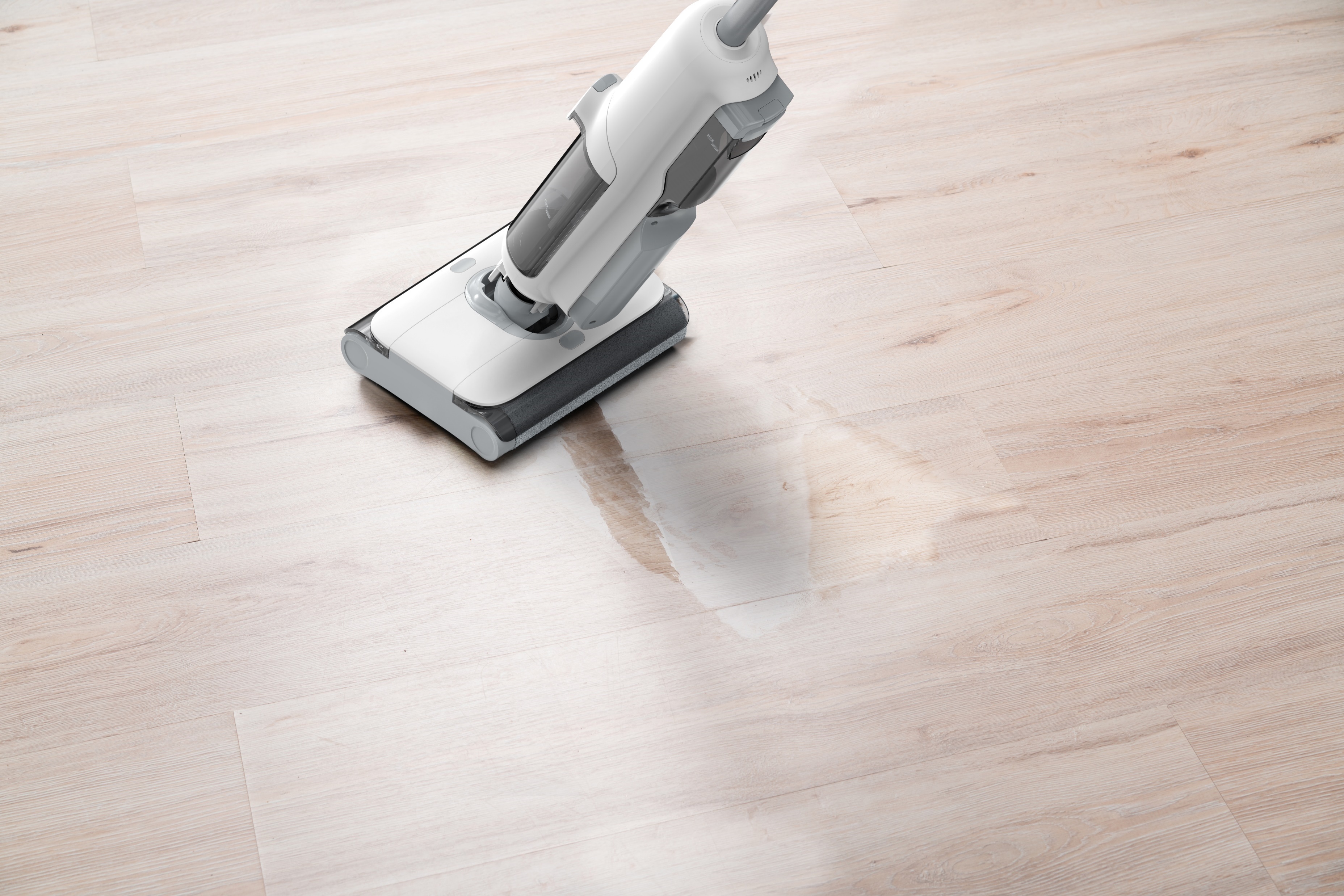 Uvolňování vody: fixní na 50 g/min 
Sací výkon: fixní na 150 W
AW: 35
Doba chodu: fixní 23’
Dávkování vody: 
do předního a zadního válečku
Uvolňování vody: fixní na 20 g/min
Sací výkon: fixní na 120 W
AW: 26
Doba chodu: fixní 25‘
Dávkování vody: 
pouze do předního válečku
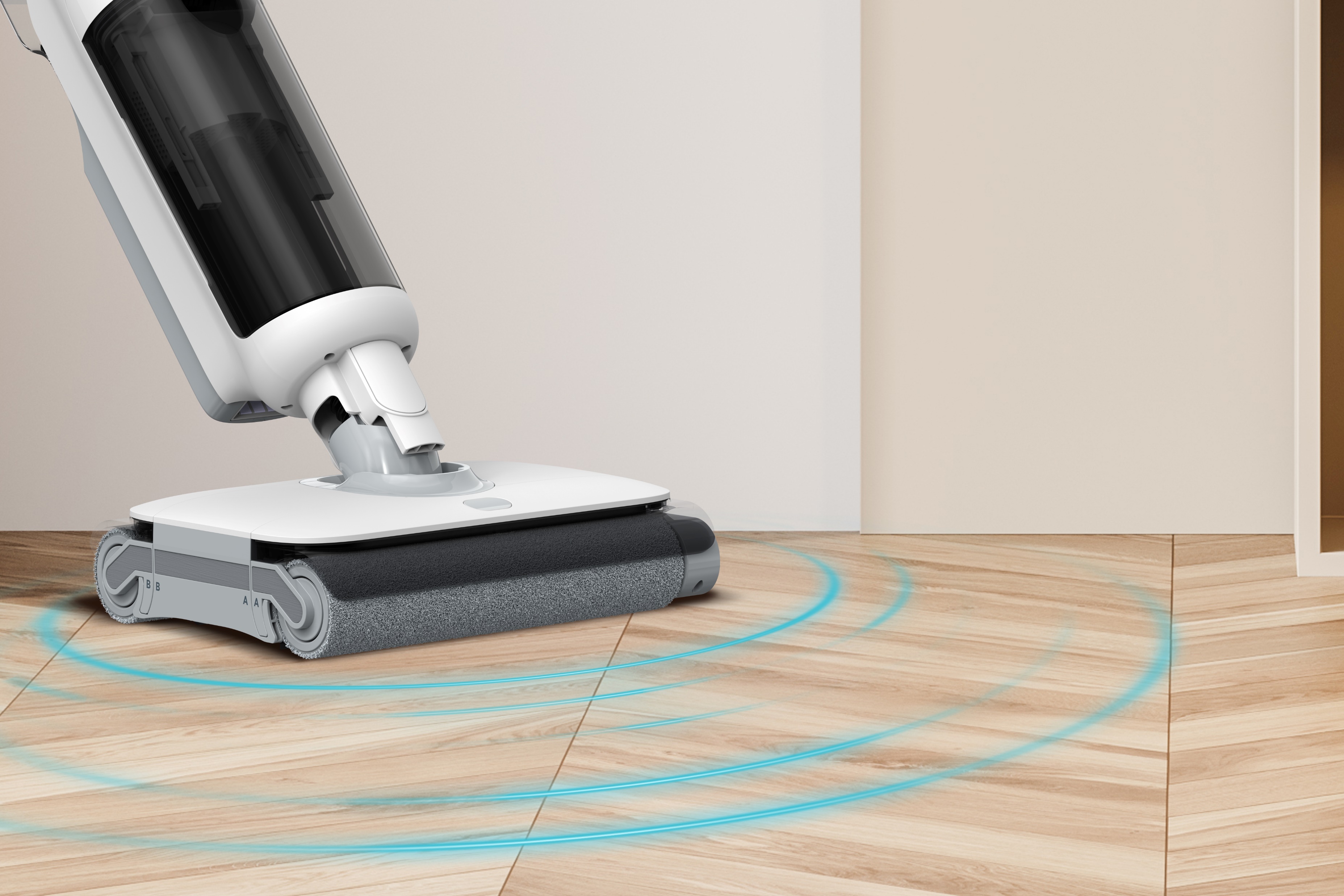